A Educação a Distância no contexto da política educacional da Bahia

Irene Cazorla

Diretora Geral do Instituto Anísio Teixeira, IAT
Vice-presidente do Fórum Permanente de Apoio à Formação Docente da Bahia, Forprof-BA
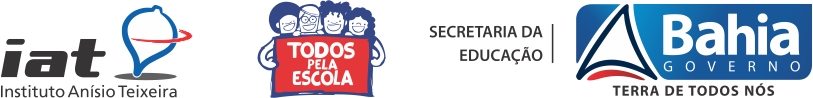 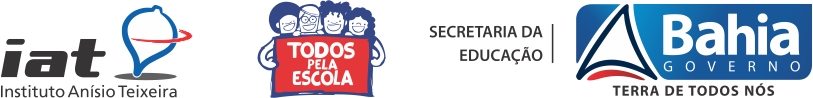 Formação de Professores e demais Profissionais da Educação da Bahia
As interfaces da política educacional na Bahia
Governo Federal
FORPROF
Governo Estadual
Formação Inicial
Formação Continuada
Formação continuada
Tecnologia Educacional
Inovações Educacionais
Especializa-ção
PIBID (IES)
Rede Anísio Teixeira
SINAFOR
Parceria com (IES)
Presencial (Plat.Paulo Freire)
Extensão e Aperfeiçoa-mento
Edital de Inovação (FAPESB)
NTE
A distância (UAB)
EMITEC
Cursos e eventos de curta duração
Programas Estruturantes
Órgão colegiado
Esfera de Governo
Linha de Ação
Tipo de Oferta
GESTAR na Escola
EM-AÇÃO
Ciência na Escola
Programas e Ações
Relação direta
Parceria
Aprendizagem do estudante
Plano Nacional de Formação de Professores da Educação Básica, PARFOR
                                                                               Fórum Permanente de Apoio à Formação 
    Docente da Bahia, FORPROF-BA 
                                                                                               Presidente: Prof. Osvaldo Barreto
Secretário da Educação do Estado da Bahia, SEC-BA

Vice-presidente: Profa. Irene Cazorla
Diretora Geral do Instituto Anísio Teixeira, IAT
FORPROF-BA

Cabe ao fórum a elaboração do plano estratégico de formação inicial e continuada de  professores no âmbito da Bahia, seu acompanhamento e revisão periódica:
aproximação das ações de formação de professores das necessidades da realidade do estado;
articulação entre a oferta e a demanda do estado:
oferta: Instituições de Ensino Superior (IES)
Demanda: oriundas da Secretaria Estadual e Secretarias Municipais de Educação (SME)
Instituições Públicas de Ensino Superior Baianas Parceiras
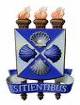 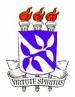 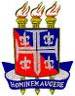 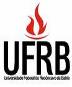 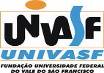 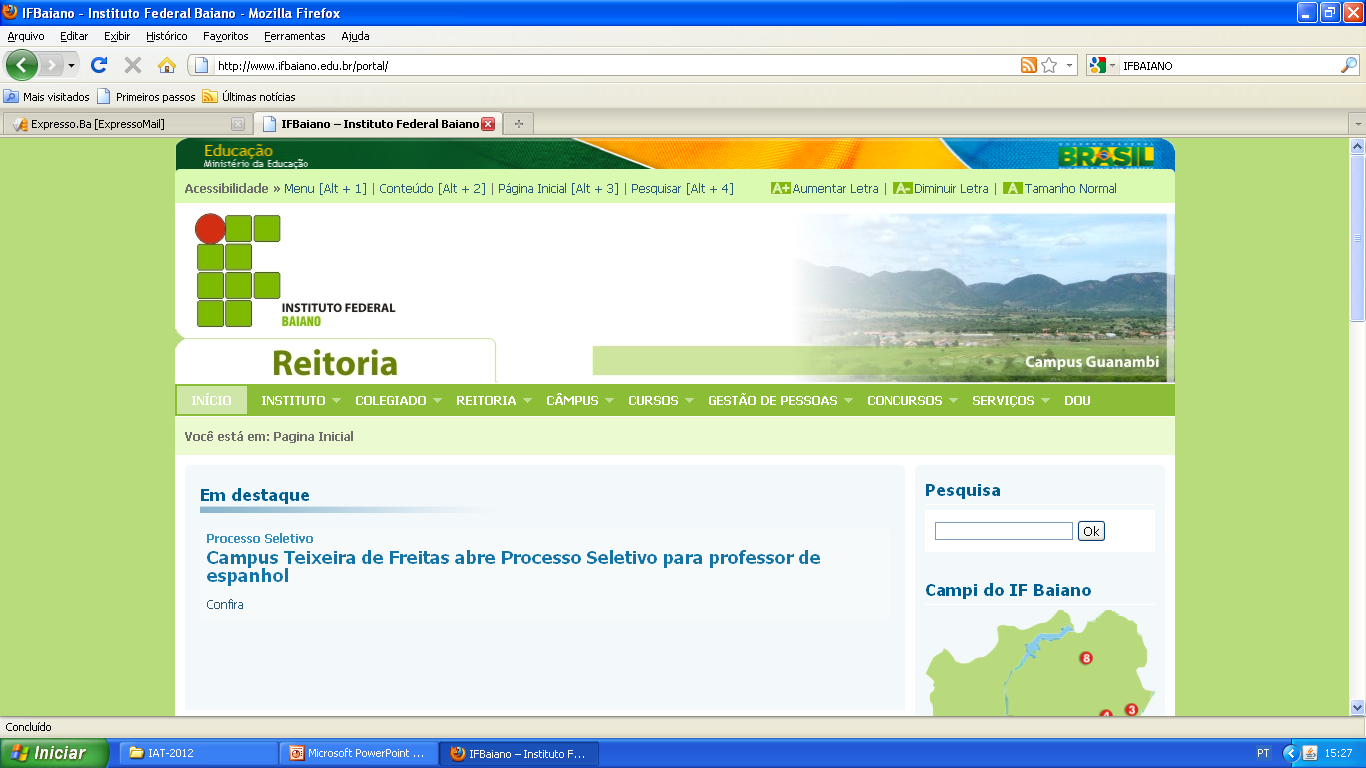 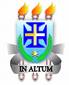 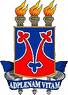 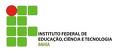 PROGRAMA DE FORMAÇÃO DE PROFESSORES
Governo Federal | Formação Inicial | Presencial | PLATAFORMA PAULO FREIRE
FLUXO DE ATIVIDADES PARA INSERÇÃO DO PROFESSOR NO PLANO NACIONAL DE FORMAÇÃO DE PROFESSORES - PARFOR
Educacenso
Plataforma Paulo Freire - PF
1
2
3
4
SME:
Cadastra dados no Educacenso
SME:
Insere demanda de formação
IES:
Insere a oferta de cursos
FORPROF:
Aprova a oferta de cursos
Início
6
7
5
CAPES:
Aprova e publica
Professor:
Faz a inscrição
SME:
Valida a pré-inscrição
Fim
Bahia - Plataforma Paulo Freire
Fonte: CAPES, 26/04/2012
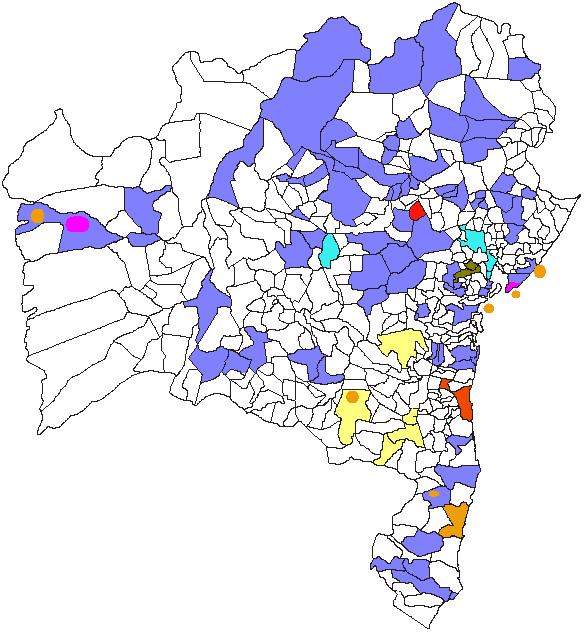 MAPA PARFOR-BA

VAGAS OFERTADAS
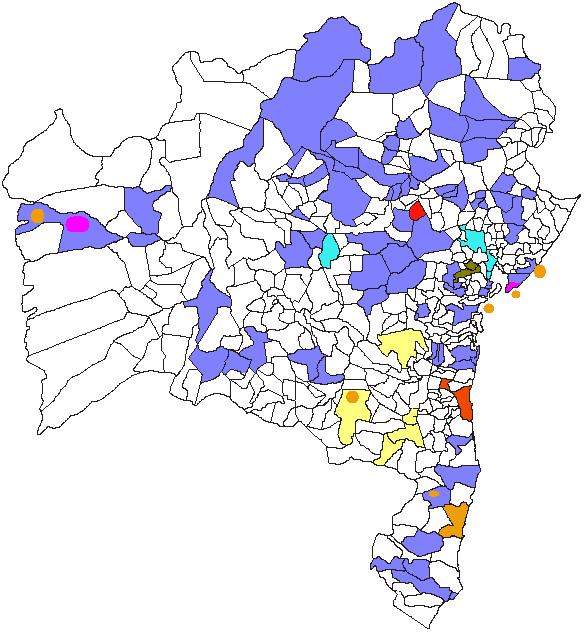 MAPA PARFOR
FREQUENTANDO

Legenda:
NFT = Não Fechou Turma
SI = Sem Informação
PROGRAMA DE FORMAÇÃO DE PROFESSORES
Governo Federal | Formação Inicial | A distância | UAB
OBJETIVO
Ampliar a oferta de educação superior com prioridade para formação de professores, institucionalizar a EaD no país e apoiar a inovação metodológica, 
tecnológica e gerencial.
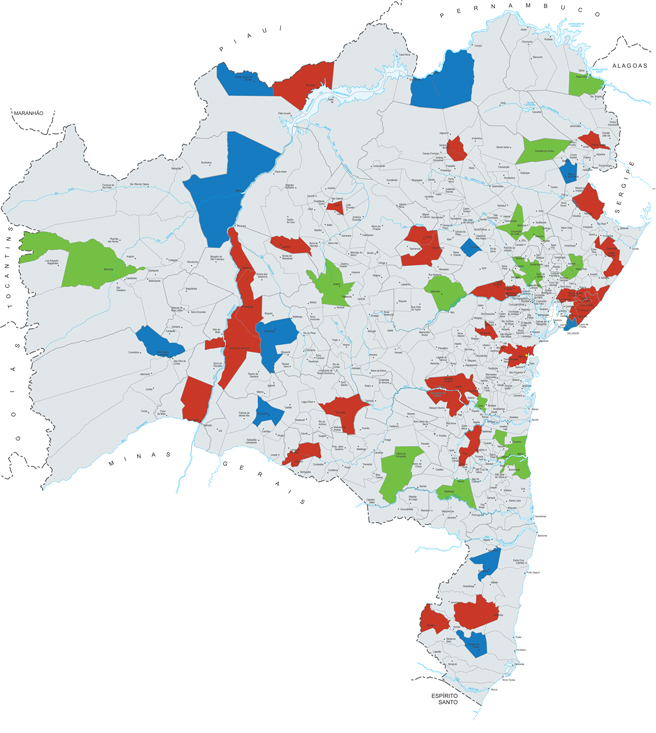 Polo UAB
Unidade acadêmica de apoio  pedagógico, tecnológico e administrativo às atividades de ensino-aprendizagem dos cursos e programas ofertados a distância Pelas IES. 

O Estado da Bahia possui 58 polos UAB:
26  estaduais
32 municipais

18 polos estaduais ativos com cursos.

Falta de oferta das IES baianas
POLOS MUNICIPAIS
SEC/IAT – UAB II
UAB III (POLOS PAR)
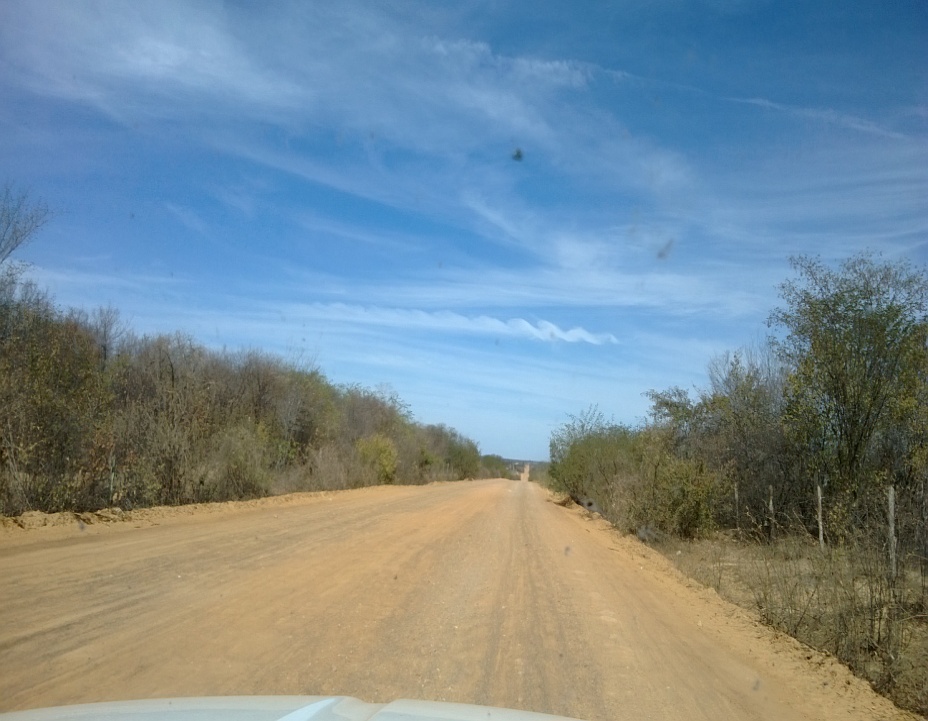 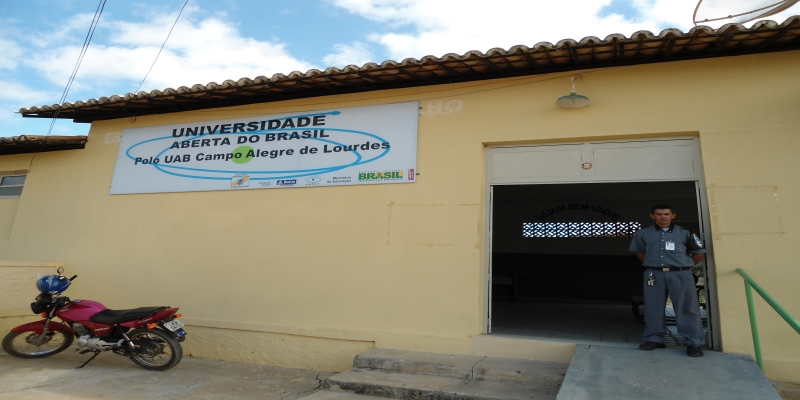 PROGRAMA DE FORMAÇÃO DE PROFESSORES
Governo Federal | Formação Inicial | A distância | UAB

Campo Alegre de Lourdes
Articulação acadêmica com UFPI e UFRPE
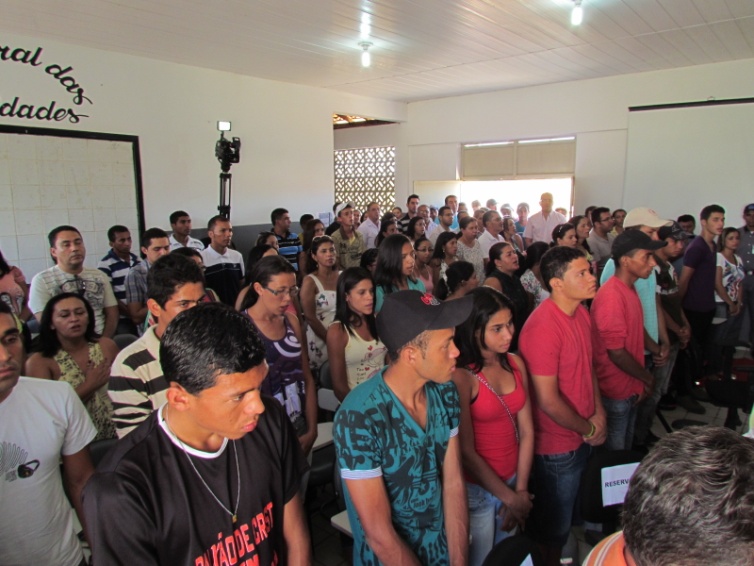 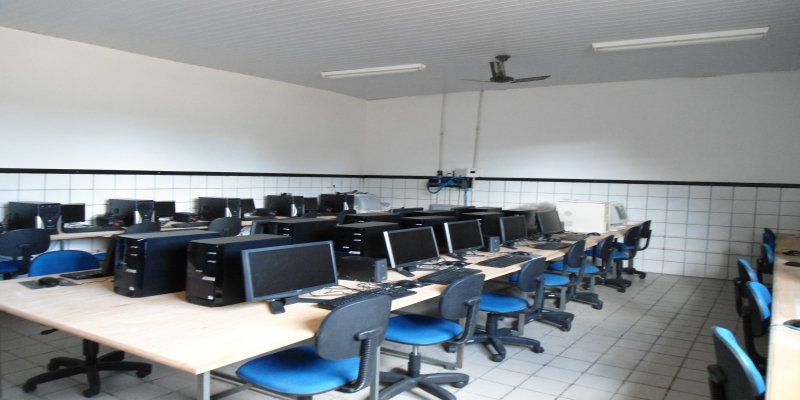 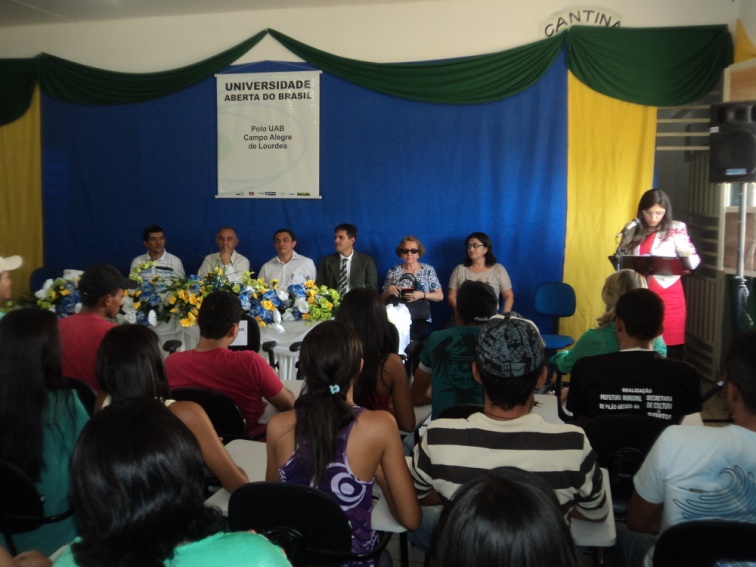 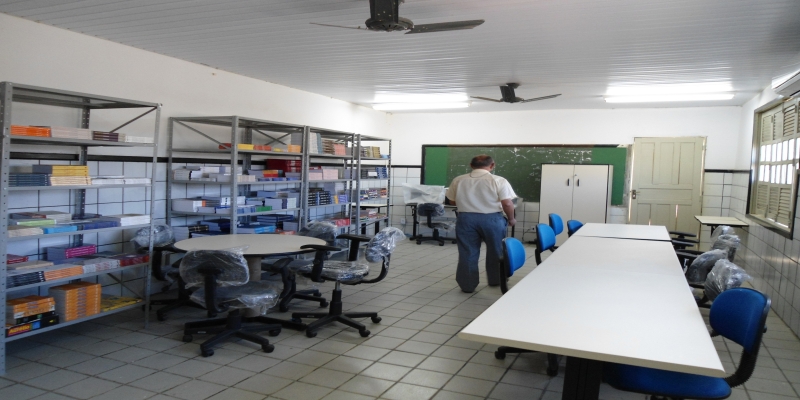 PROGRAMA DE FORMAÇÃO DE PROFESSORES
Governo Federal | Formação Inicial | A distância | UAB
OBJETIVO
Ampliar a oferta de educação superior com prioridade para formação de professores, 
institucionalizar a EaD no país e apoiar a inovação metodológica, tecnológica e gerencial.
Nº DE ESTUDANTES MATRICULADOS
AÇÕES EM ANDAMENTO
Articulação acadêmica: Atendimento às regiões prioritárias do estado com ausência crítica de professores e baixa oferta de cursos de IES públicas:
C. A. Lourdes, Barra, Juazeiro, Pintadas, Guanambi, Macaúbas, Santa Maria da Vitória. Áreas críticas: Física, Química, Biologia, Matemática, Língua Estrangeira, Artes e Educação Física.
PROGRAMA DE FORMAÇÃO DE PROFESSORES
Governo Federal | Formação Continuada | SINAFOR
SISTEMA NACIONAL DE FORMAÇÃO - SINAFOR
OBJETIVO:
Permitir a elaboração do Plano de Formação Continuada pela Escola, validação pelas Secretarias e FORPORF, execução pelas IES.
RESULTADOS 2012:

Dos 97 cursos oferecidos em diversas áreas do conhecimento, níveis de ensino e modalidades no SIMEC, 74 cursos foram indicados para atender a demanda total de 60.269 vagas, sendo 8.601 para a rede estadual.
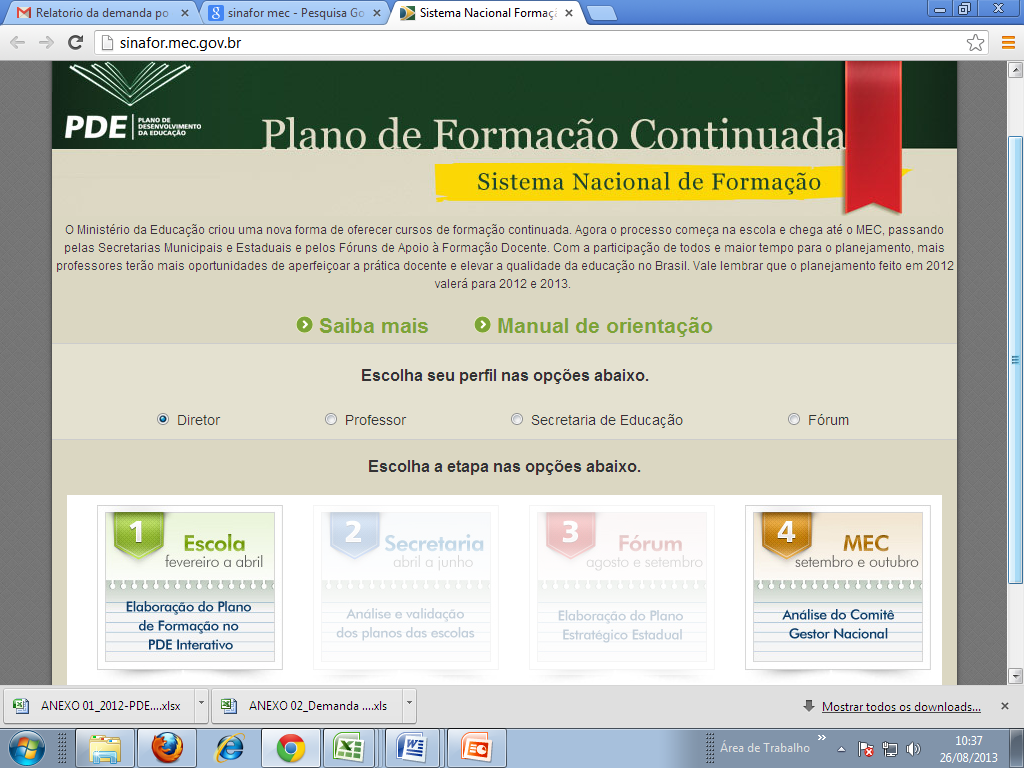 Previsão 2013-2014:
MEC irá apresentar interface no sistema para as universidades validar a demanda e dar inicio aos cursos.
QUAL É O PRINCIPAL ENTRAVE PARA A OFERTA DE CURSOS?

A PULVERIZAÇÃO DA DEMANDA: 
EXEMPLO DIREC 2 – FEIRA DE SANTANA
MAPA POR DIREC
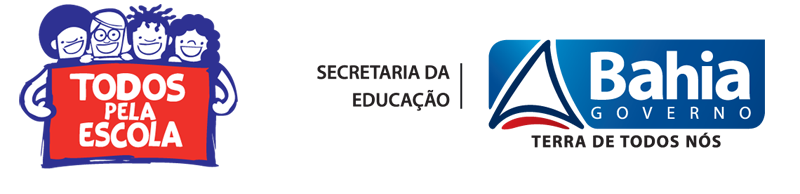 Gavião
Capela
Nova
do Alto
Fátima
Alegre
Ichu
Riachão do
Pintadas
Jacuípe
Candeal
Pé de
Santa
Serra
Barbara
Santanópolis
Tanquinho
Serra
Irará
Preta
Anguera
Ipirá
Feira de
Coração
de Maria
Santana
Ipecaetá
Conceição
do Jacuípe
Antônio
Amélia
Cardoso
Rodrigues
São Gonçalo
Santo
dos Campos
Rafael Jambeiro
Estevão
Conceição
da Feira
QUAL É O PRINCIAL ENTRAVE PARA A OFERTA DE CURSOS?
A PULVERIZAÇÃO DA DEMANDA: EXEMPLO DIREC 2 – FEIRA DE SANTANA
PROGRAMA DE FORMAÇÃO DE PROFESSORES
Demanda  da Bahia por formação inicial presencial para 2014
Cursos ofertados e formados em 2013.2
No âmbito da Secretaria da Educação do Estado da Bahia
Princípios norteadores: 
abrangência estadual
 foco na aprendizagem do estudante
 a escola como locus de formação
PROGRAMA DE FORMAÇÃO DE PROFESSORES
Governo Estadual | Formação Continuada
ESTRATÉGIA DE ATENDIMENTO DOS PROGRAMAS ESTRUTURANTES
Coordenação Geral
Coordenador de Curso de Área  A
Coordenador de Curso de Área  B
Supervisores  Administrativos
Supervisores  Administrativos
Pesquisador
Pesquisador
Instituto 
Anísio 
Teixeira
Supervisor de Curso A –Região1
Supervisor de Curso A –Região2
Supervisor de Curso B -Região 1
Supervisor de Curso B -Região 2
Diretorias 
Regionais 
de Educação
AE
AE
AE
AE
AE
AE
AE
AE
Unidade
Escolar
PC
PC
PC
PC
PC
PC
PC
PC
PROGRAMA DE FORMAÇÃO DE PROFESSORES
Governo Estadual | Formação Continuada | Programas | GESTAR NA ESCOLA
OBJETIVO
Elevar o desempenho dos estudantes do Ensino Fundamental II e no aperfeiçoamento do trabalho dos professores de Língua Portuguesa e de Matemática das escolas públicas estaduais para instituir práticas didáticas com foco na sala de aula.
RESULTADOS 2013
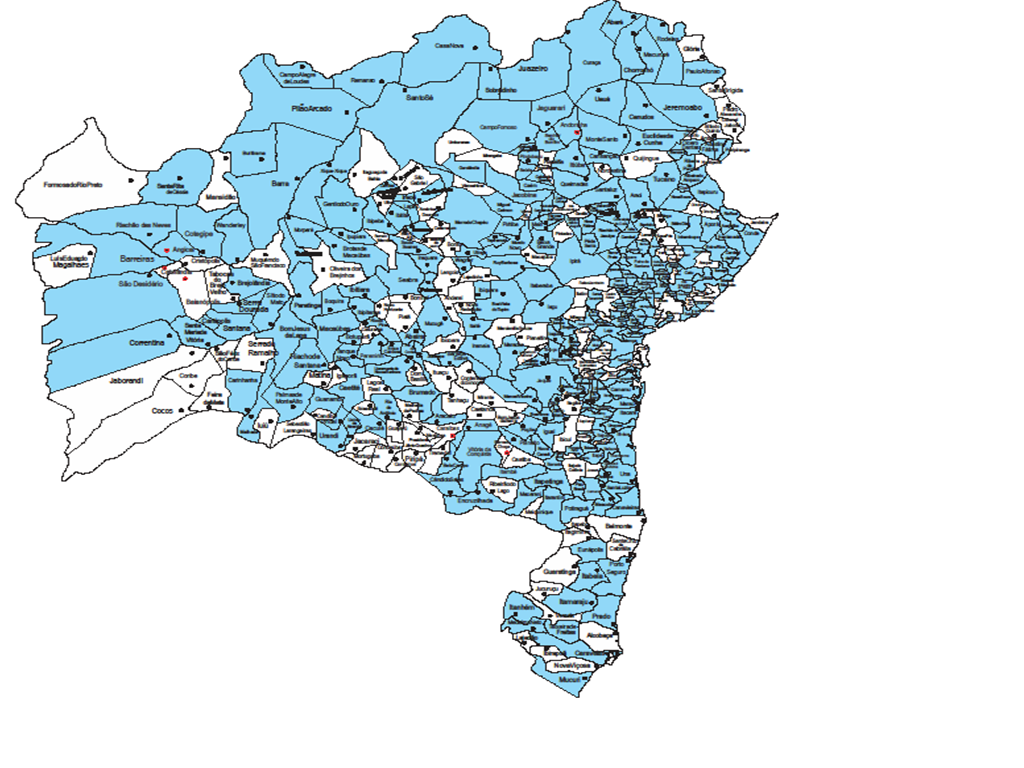 Das 825 escolas que ofertam EF II, 713 são parceiras em 276 municípios.

 656 professores articuladores de Língua Portuguesa e 620 de Matemática estão em formação no curso  de 120 horas.

 256.054 alunos beneficiados, (86%)
MUNICÍPIOS ATENDIDOS
PROGRAMA DE FORMAÇÃO DE PROFESSORES
Governo Estadual | Formação Continuada | Programas | CIÊNCIA NA ESCOLA

PROGRAMA DE TUTORIA
CIÊNCIA NA ESCOLA
Ensino Médio
18 Monitores de Conteúdo (C)
18 Monitores de Projeto (P)
3C
Qui
3C
FIS
3C
Bio
3C
Geo
6C
Feira
P1
C1
P2
C2
P18
C18
...
T1
T2
T3
T4
T35
T36
AR2
AR4
AR1
AR3
AR35
PROGRAMA DE FORMAÇÃO DE PROFESSORES
Governo Estadual | Formação Continuada | Programas | CIÊNCIA NA ESCOLA
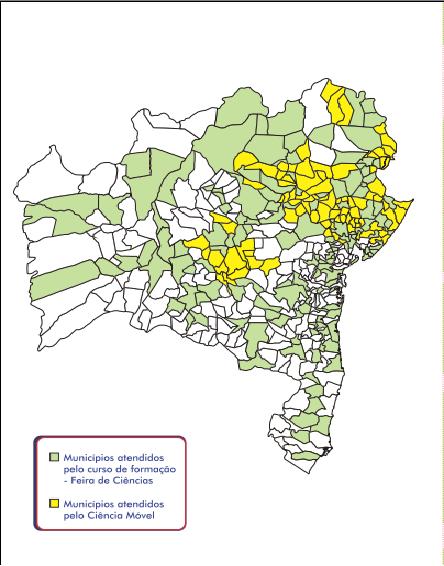 Feira de Ciências

      Ciência móvel
PROGRAMA DE FORMAÇÃO DE PROFESSORES
Governo Estadual | Formação Continuada | Programas | EM-AÇÃO
OBJETIVO
Fortalecer o ensino e aprendizagem no Ensino Médio.
LINHAS DE AÇÃO
RESULTADOS 2012-2013
1.416 professores em formação, sendo 926 de Língua Portuguesa e 490 de Matemática em 328 escolas do EM em 161 municípios.
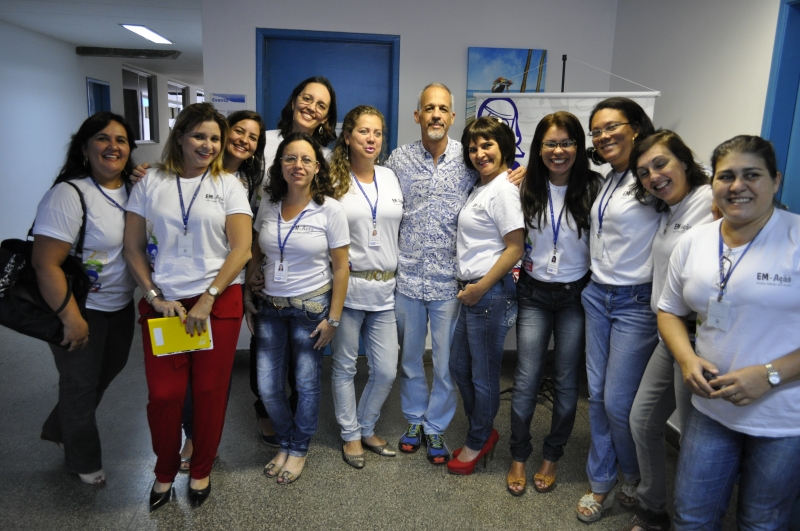 1.Formação Continuada de professores de  Língua Portuguesa e Matemática.
Cadernos Temáticos (1) 
para 76.000 estudantes.
2. Produção de Cadernos
Temáticos.
3. Suporte pedagógico para os estudantes das Escolas EM-Ação.
Parceria com SESI-Matemática e GEEKIE.
PROGRAMA DE FORMAÇÃO DE PROFESSORES
Governo Estadual | Formação Continuada | Programas | EM-AÇÃO
OBJETIVO
Fortalecer o ensino e aprendizagem no Ensino Médio.
GEEKIE
SESI-MATEMÁTICA
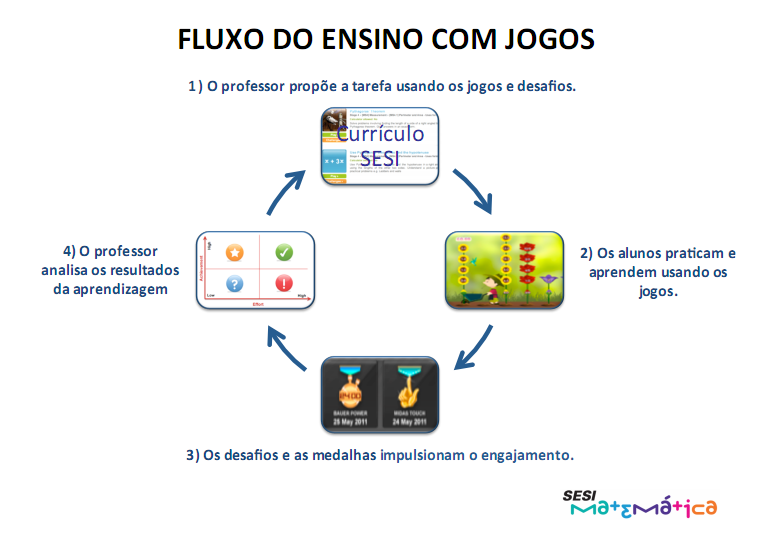 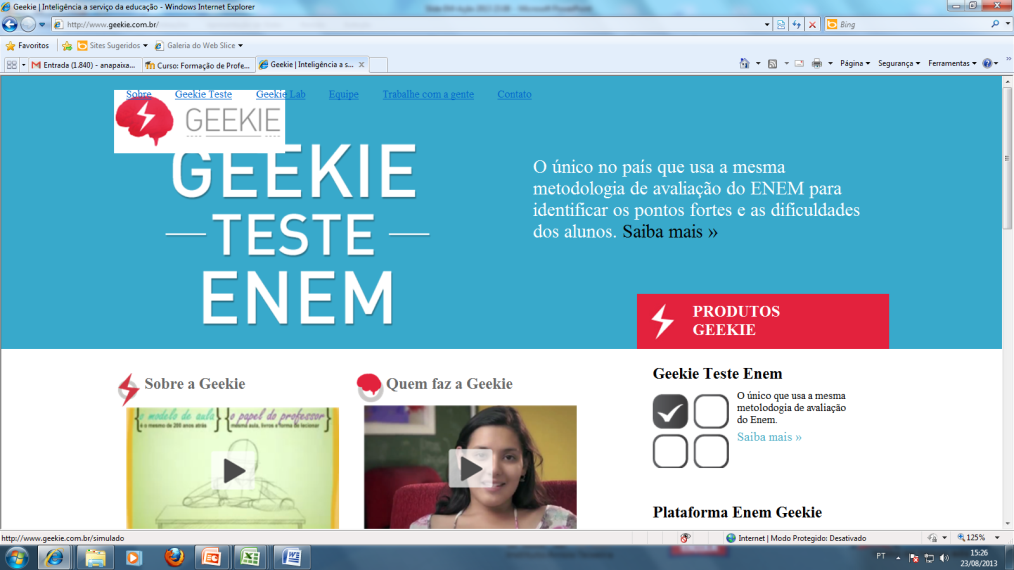 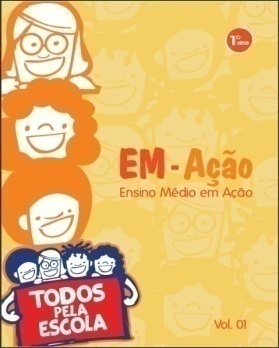 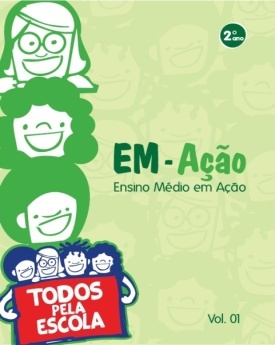 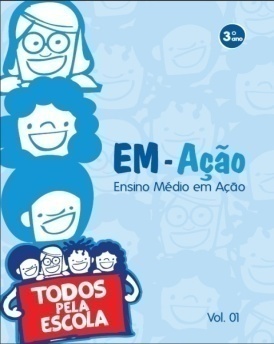 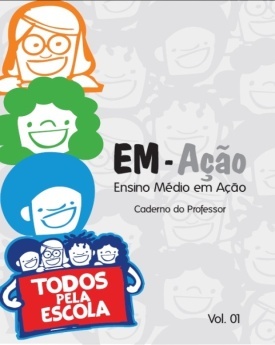 Cadernos Temáticos
PROGRAMA DE FORMAÇÃO DE PROFESSORES
Governo Estadual | Tecnologia Educacional| NTE
OBJETIVO
Promover a formação e acompanhamento no uso das Tecnologias de Informação e Comunicação (TIC) nas escolas.
Foram atendidos 499 professores nos cursos de formação continuada em Educação Digital (PROINFO).

A colaboração estreita entre os projetos estruturantes, escolas e DIREC resultaram em 1.839 professores e gestores atendidos em oficinas temáticas e reuniões de acompanhamento para uso intensivo das TIC, inclusive com Tablets Educacionais.
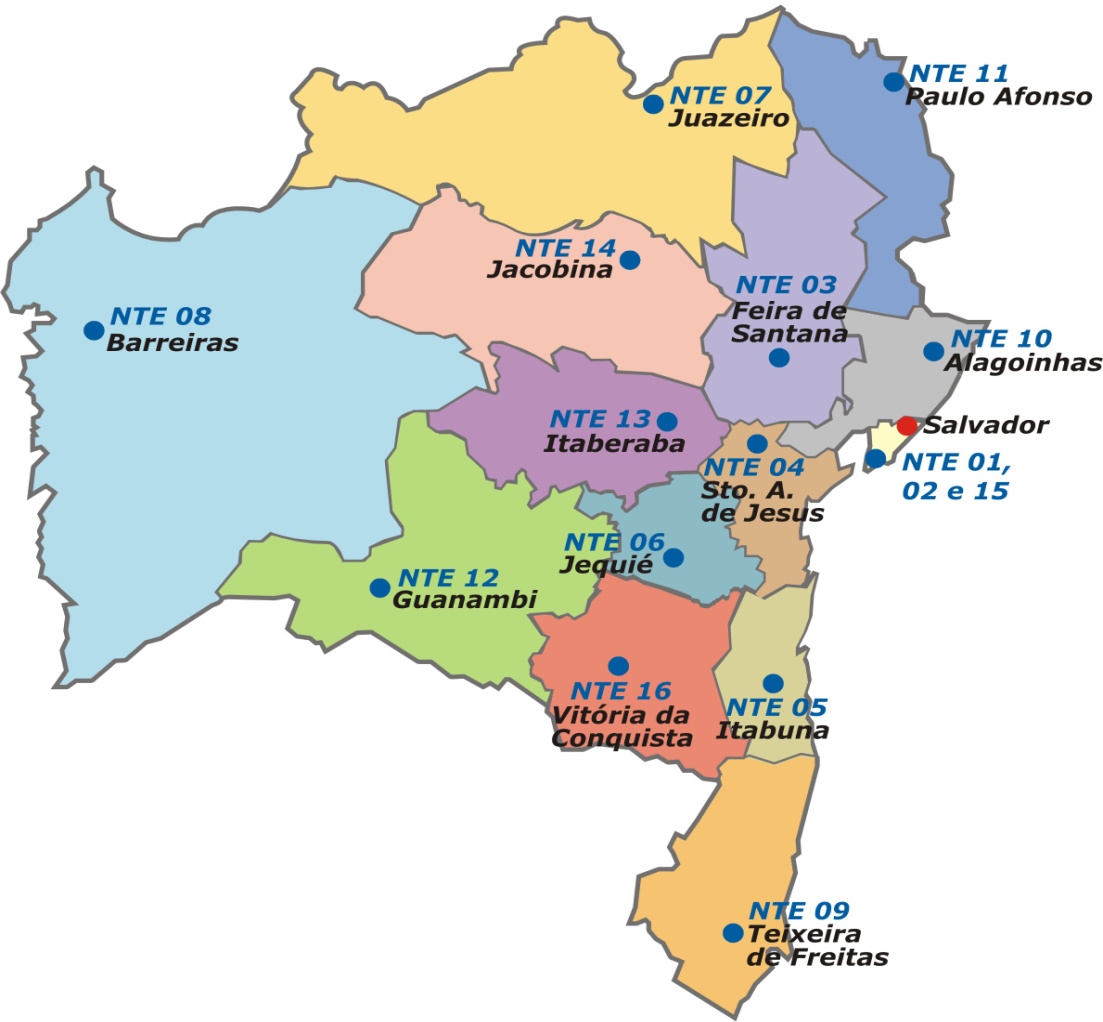 Ações junto a 751 alunos foram realizadas com o objetivo de estimular a interação                    com mídias e objetos                                                       educacionais.
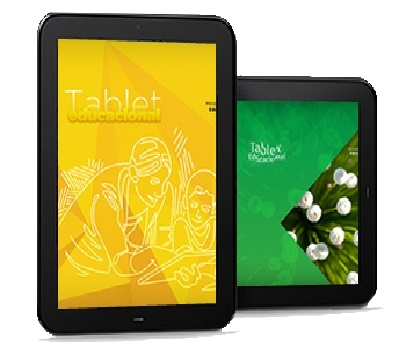 PROGRAMA DE FORMAÇÃO DE PROFESSORES
Governo Estadual | Tecnologia Educacional| REDE ANÍSIO TEIXEIRA
OBJETIVO
Difundir o uso das Tecnologias de Informação e Comunicação (TIC) nas escolas.
RESULTADOS DOS PRINCIPAIS PROJETOS
PROGRAMA DE FORMAÇÃO DE PROFESSORES
Governo Estadual | Tecnologia Educacional| REDE ANÍSIO TEIXEIRA
OBJETIVO
Difundir o uso das Tecnologias de Informação e Comunicação (TIC) nas escolas.
TV Anísio Teixeira
Ambiente Educacional Web
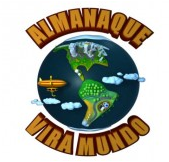 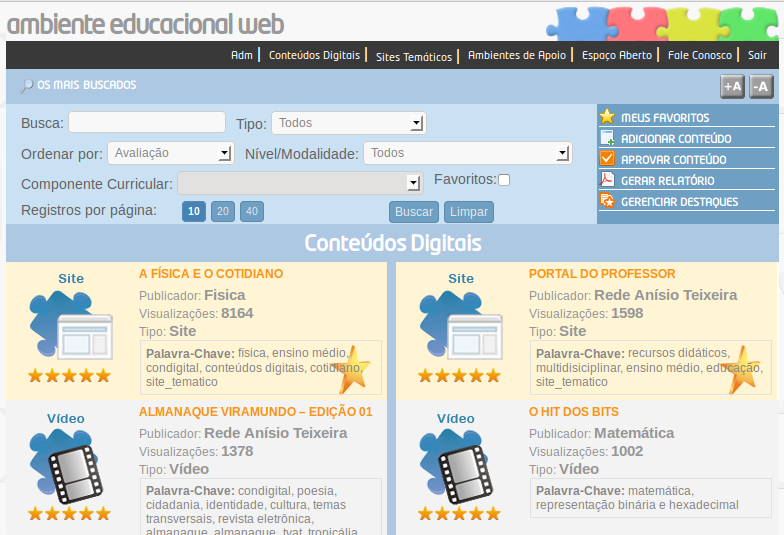 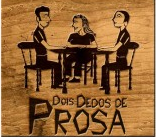 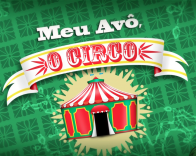 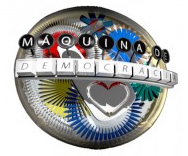 PREVISÃO 2013-2014
Produção do Programa Intervalo: 240 vídeos educacionais
Produção do Programa EducaDocs: 60 Documentários Educacionais
Distribuição do Box da TV AT para todas as escolas
Desenvolvimento da versão do Ambiente Educacional para Tablet
Formação para a Produção Audiovisual nas Escolas
Realização do II Seminário de Educação e Tecnologia
PROGRAMA DE FORMAÇÃO DE PROFESSORES
Governo Estadual | Tecnologia Educacional| EMITEC
OBJETIVO
Ofertar ensino de qualidade a estudantes pertencentes a localidades longínquas de todo o Estado da Bahia, por meio de aulas presenciais, fazendo uso metodologicamente de uma rede de serviços de comunicação multimídia que integra dados, voz e imagem (videostreaming), além de promover interatividade dos alunos com os professores especialistas durante as aulas.
RESULTADOS
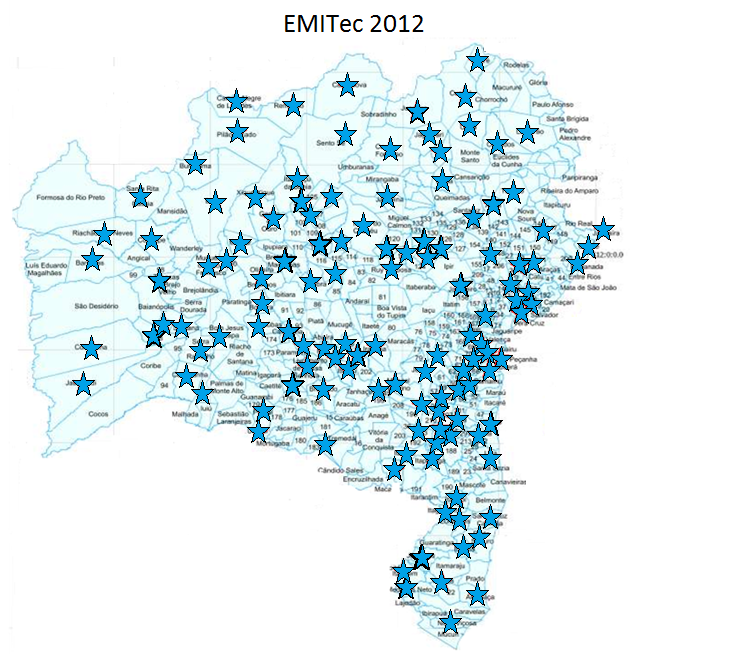 15.838 alunos atendidos.
 3.500 estudantes se formaram em 2012.
 Premiado na Categoria Inovação do Prêmio de Excelência ABED Pearson em EAD, ficando em 3º lugar entre projetos
de todo o país em 2012.
EMITec: exibição de aula interdisciplinar
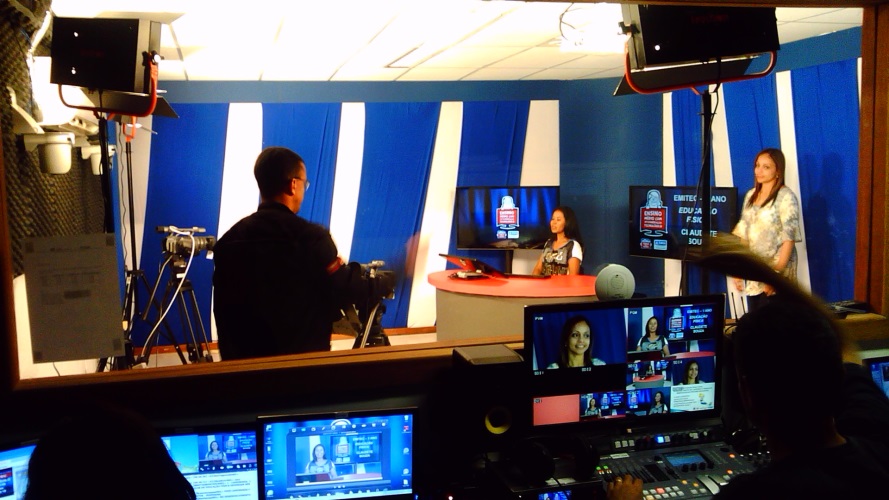 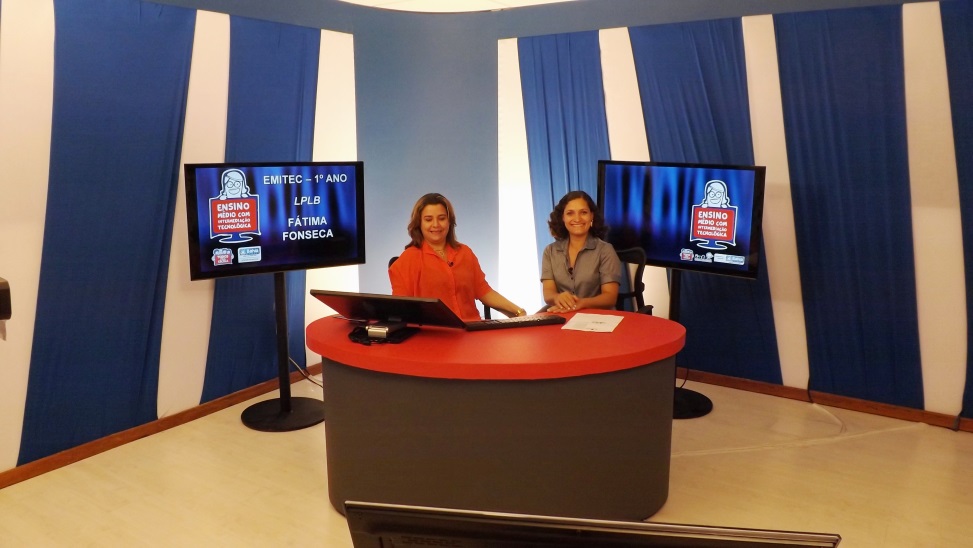 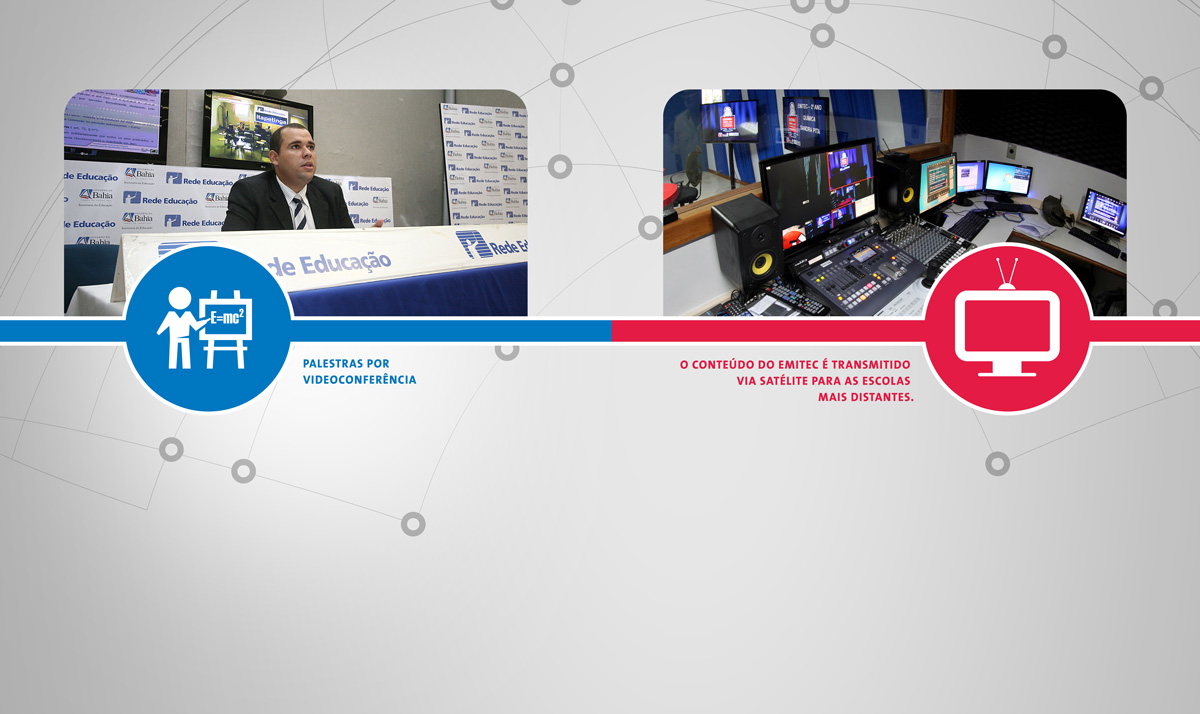 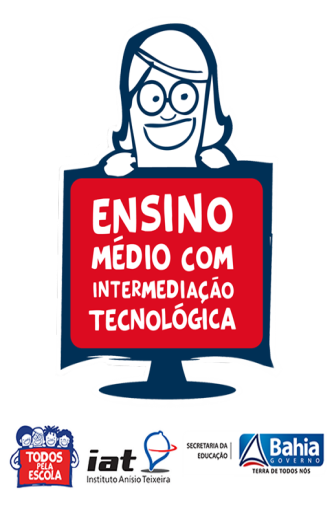 Sistema de videoconferência
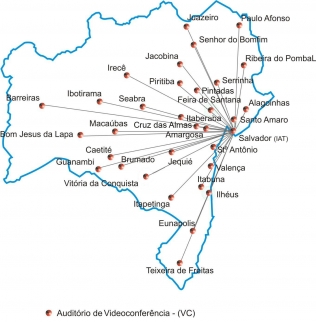 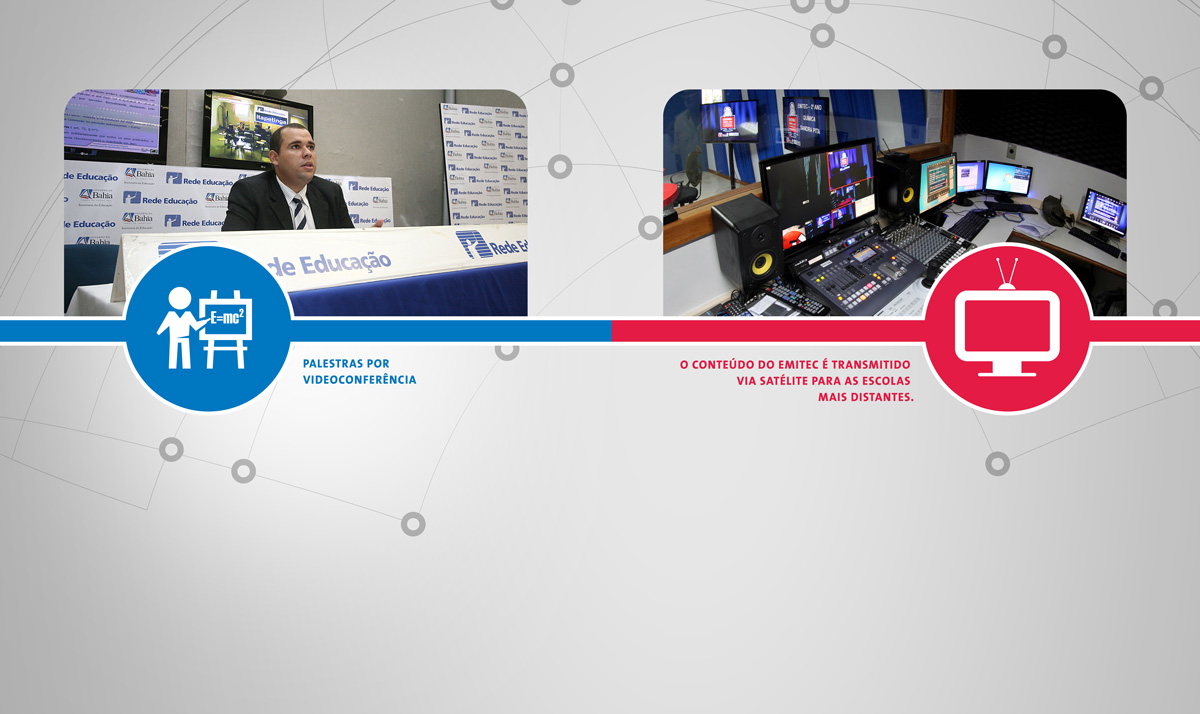 O tamanho do desafio da política educacional baiana
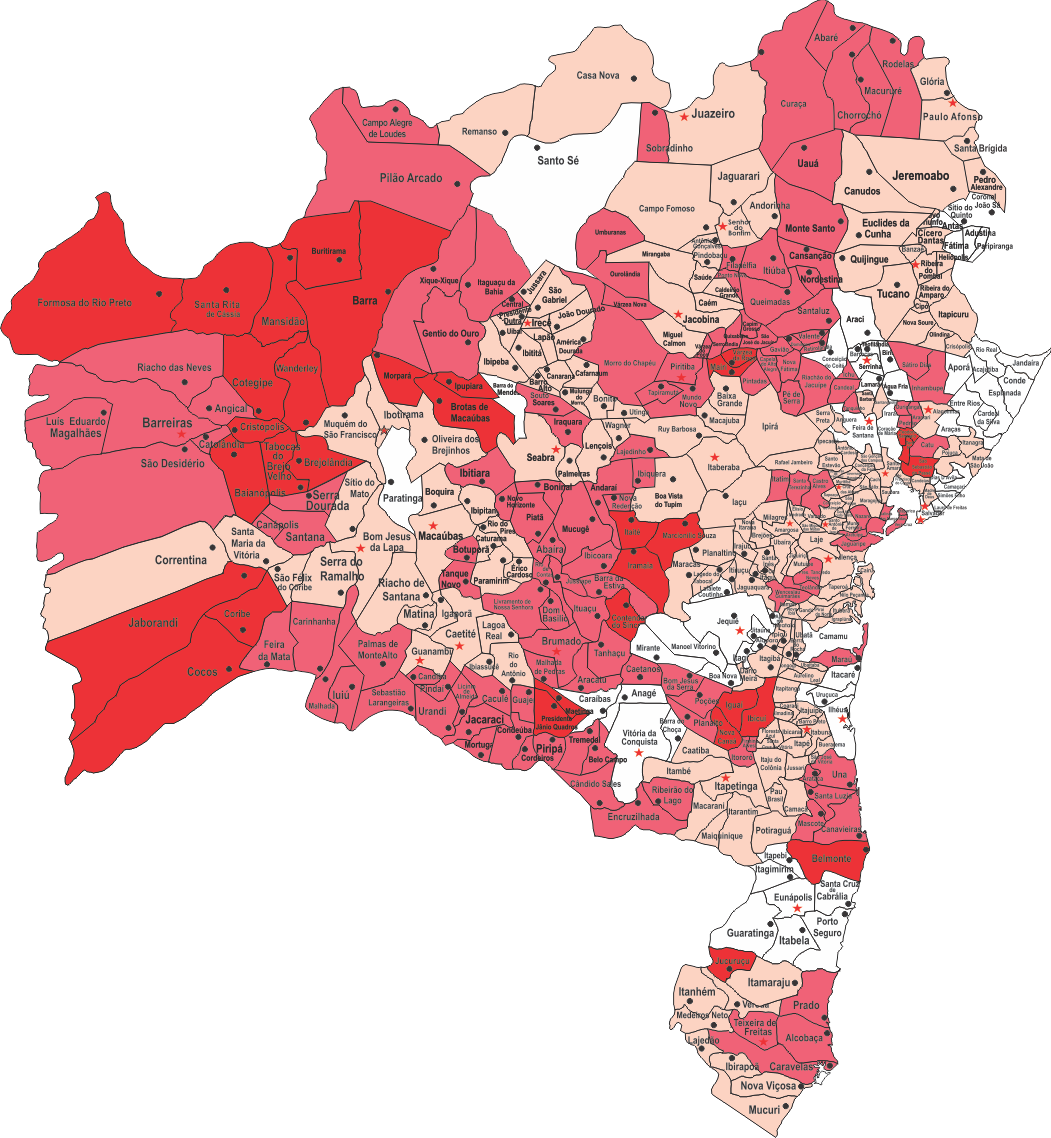 Aprovados em todas as disciplinas
1 - 3 Disciplinas s/ aprovados
4 - 6 Disciplinas s/ aprovados
7 - 9 Disciplinas s/ aprovados
UMA EDUCAÇÃO PÚBLICA BAIANA DE QUALIDADE É RESPONSABILIDADE DE TODOS NÓS!
E, certamente, a EaD tem um papel fundamental.

Boas reflexões, bom congresso!